WELCOME!
Youth Prophecy Group
10:00am PST
#3
Contact:
youthprophecygroup@gmail.com
For notes, questions, updates, and recordings
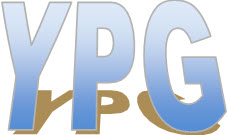 October 27, 2019

Meeting Three

We’re glad you’re here to share and discuss the Midnight Cry message.
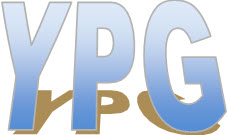 Two Streams
Lesson Three
1989-2001
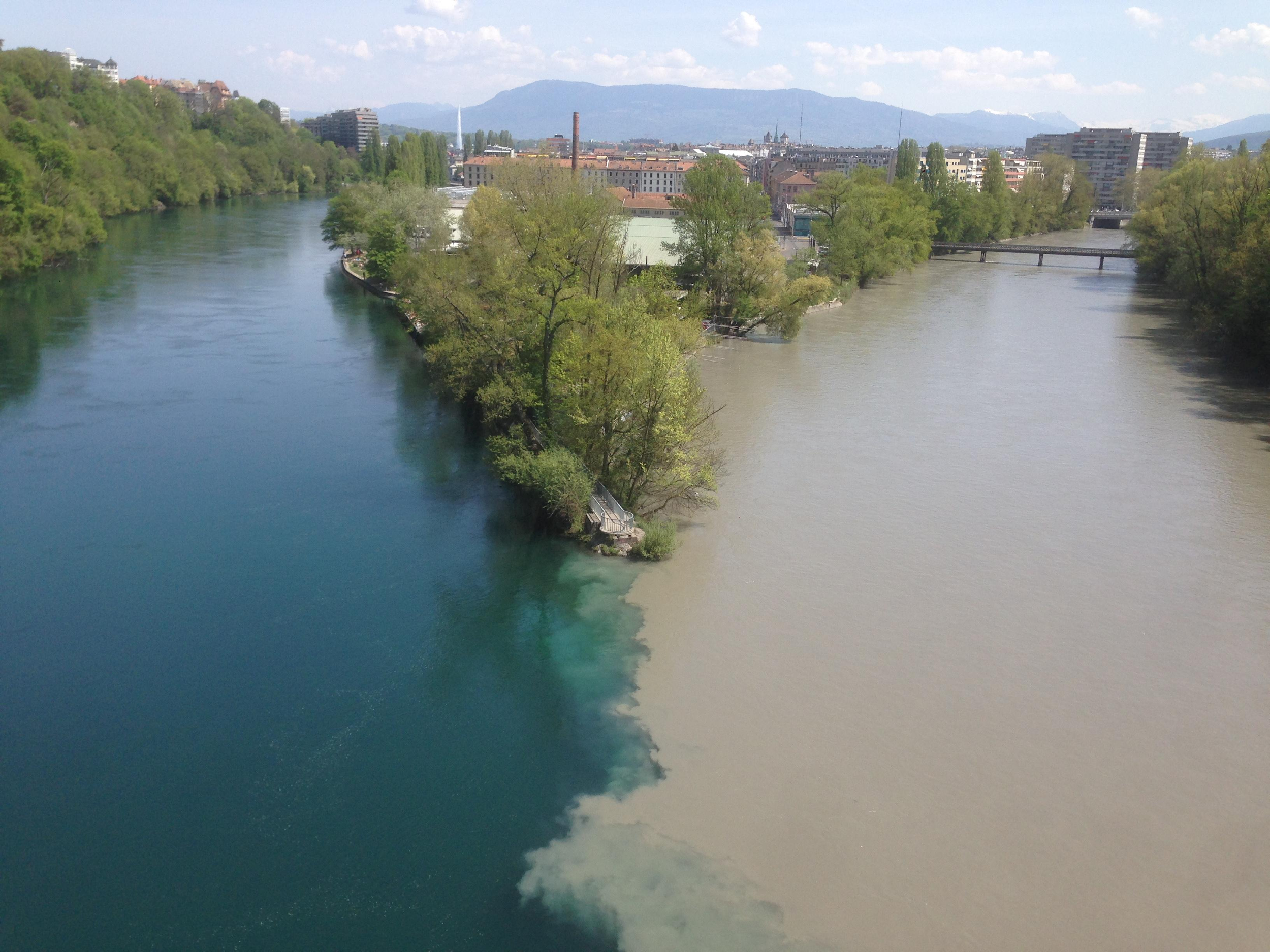 Internal
No new movement
No new leadership
Daniel 11:40-45
Line upon line
New leadership
New movement
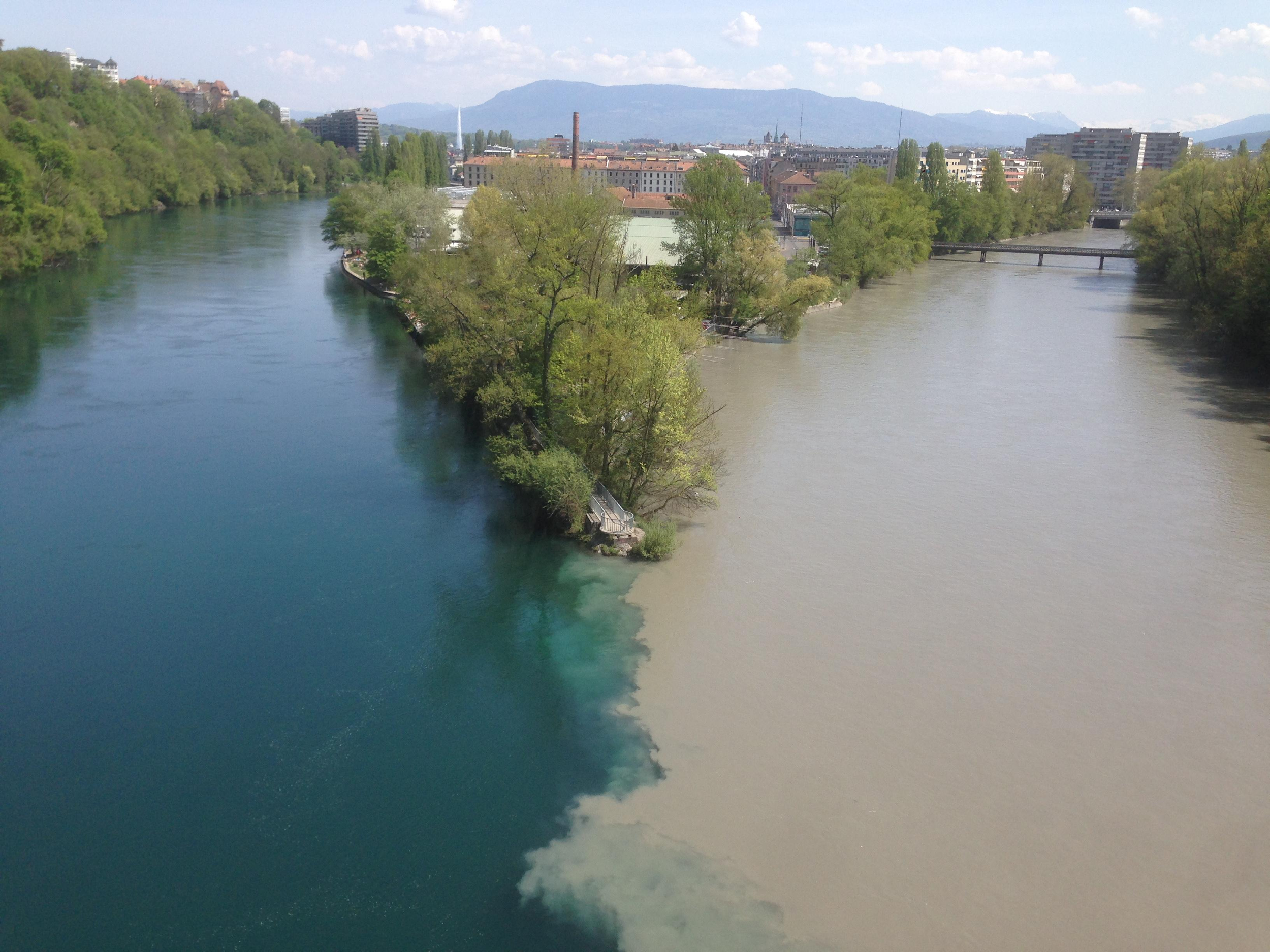 External
USSR collapsed
USSR organized a fake collapse
2014
2021
2019
1989
2001
Daniel 11:40-45
Line upon line
New movement
Leadership
2001-2014
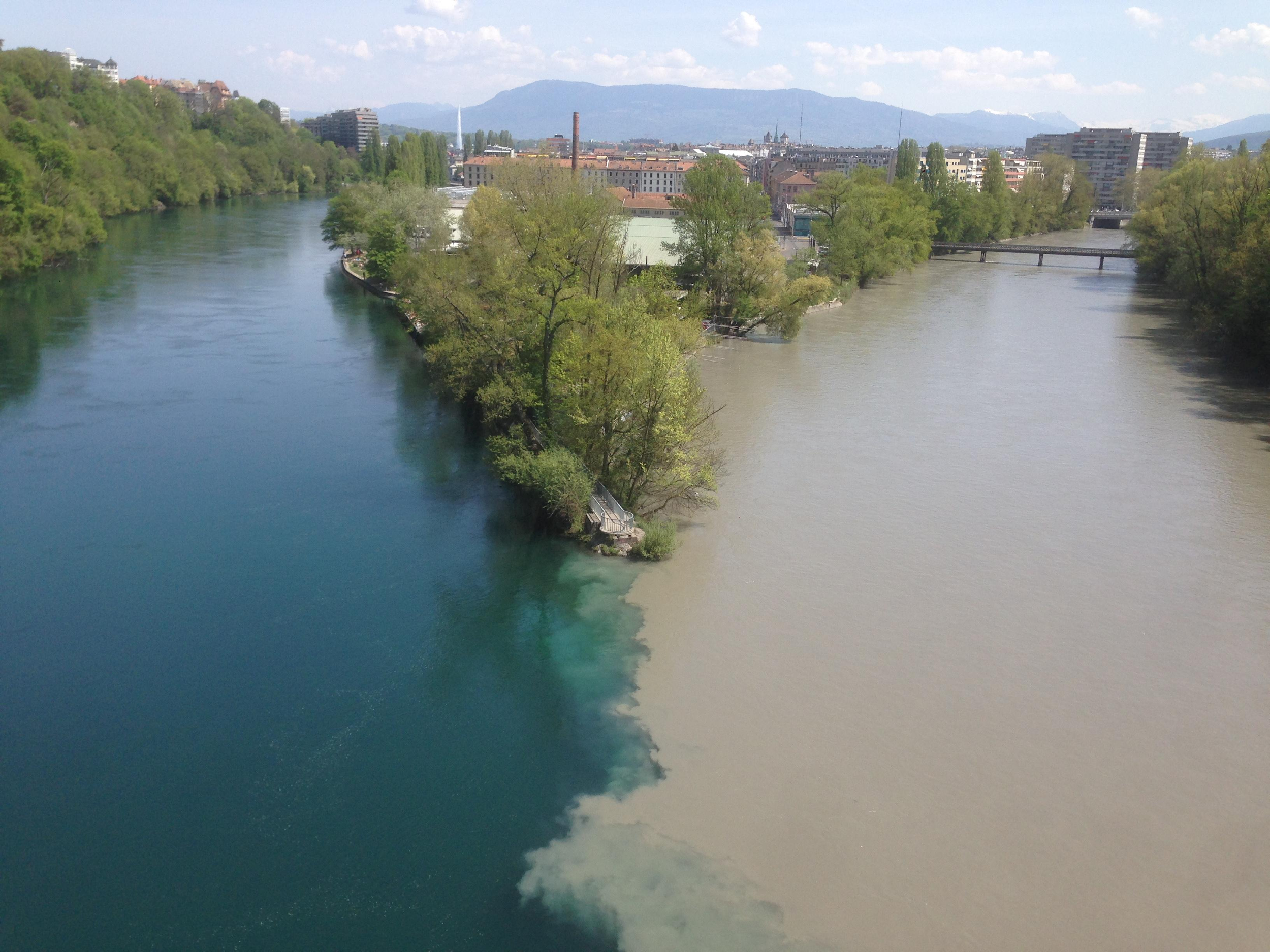 Internal
No 2520
No Time
No new messenger
2520
126
Time
New messenger
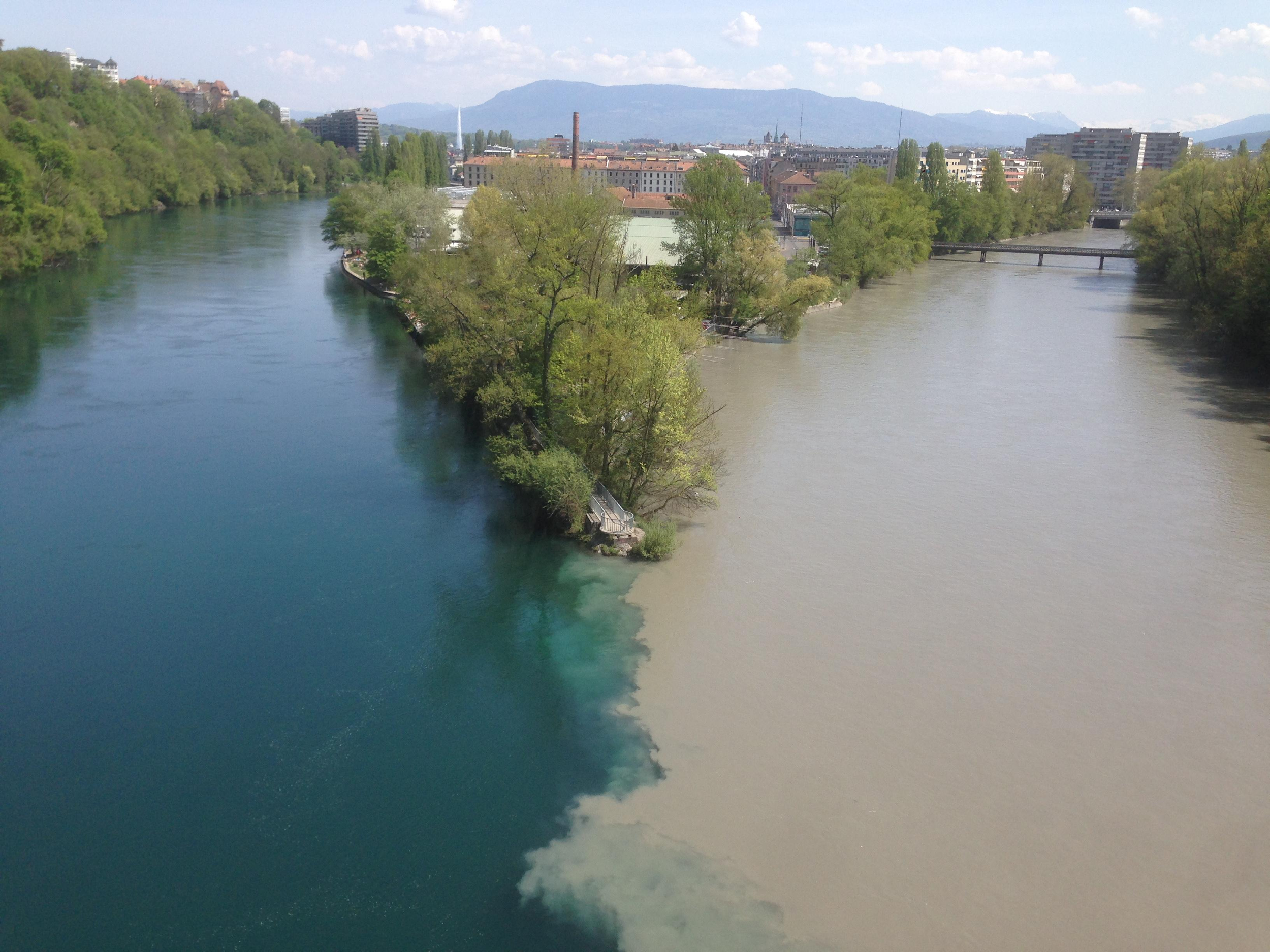 External
9/11 attack by Al Qaeda
President Barack Obama
9/11 planned by Bush and the CIA
Missile hit the Pentagon
2014
2021
2019
1989
2001
Time setting
Leadership
2014-2019
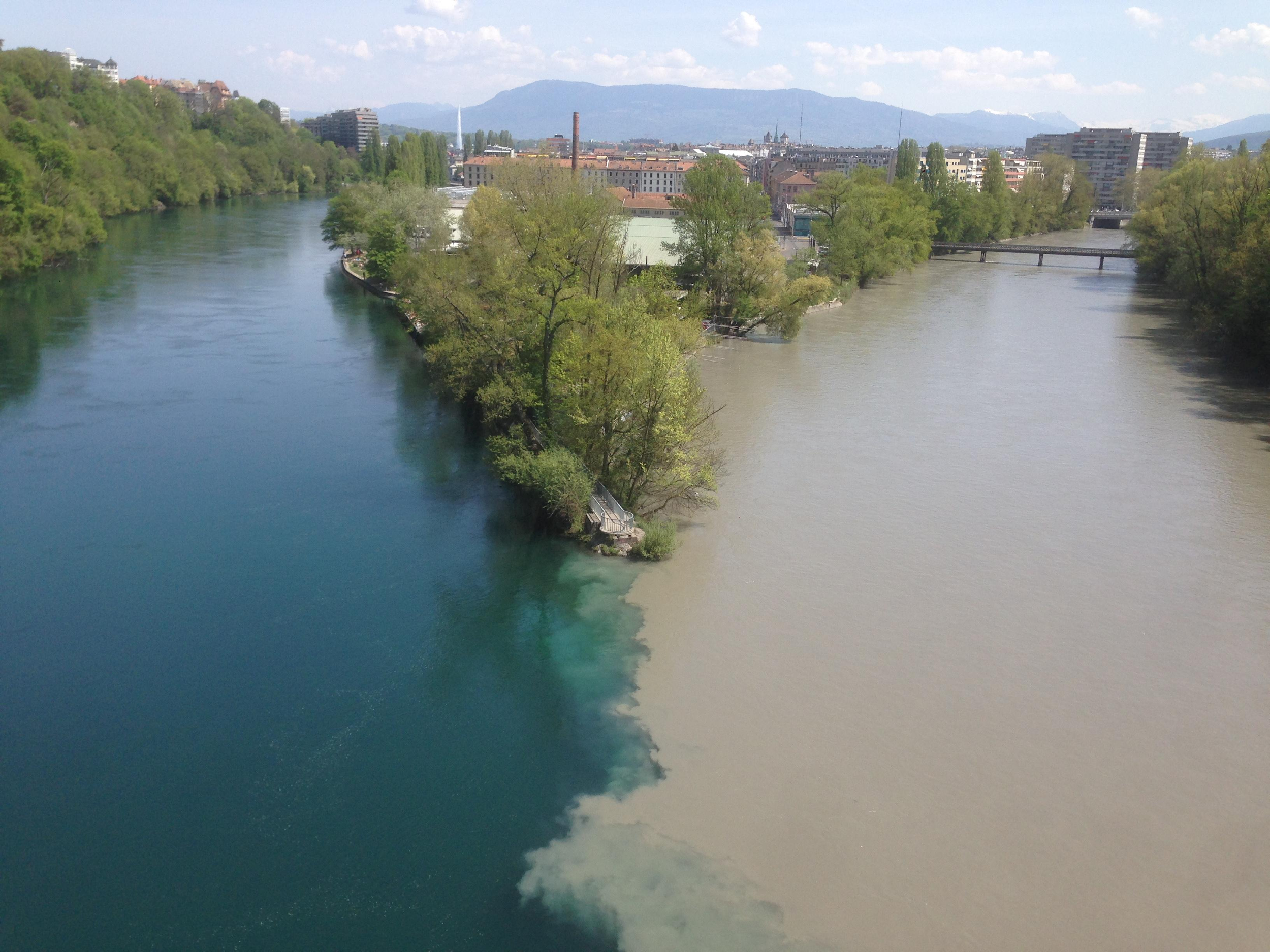 Internal
Future for America
No new leadership
“Thus Saith the Lord”
Midnight Cry message
New Leadership
The movement
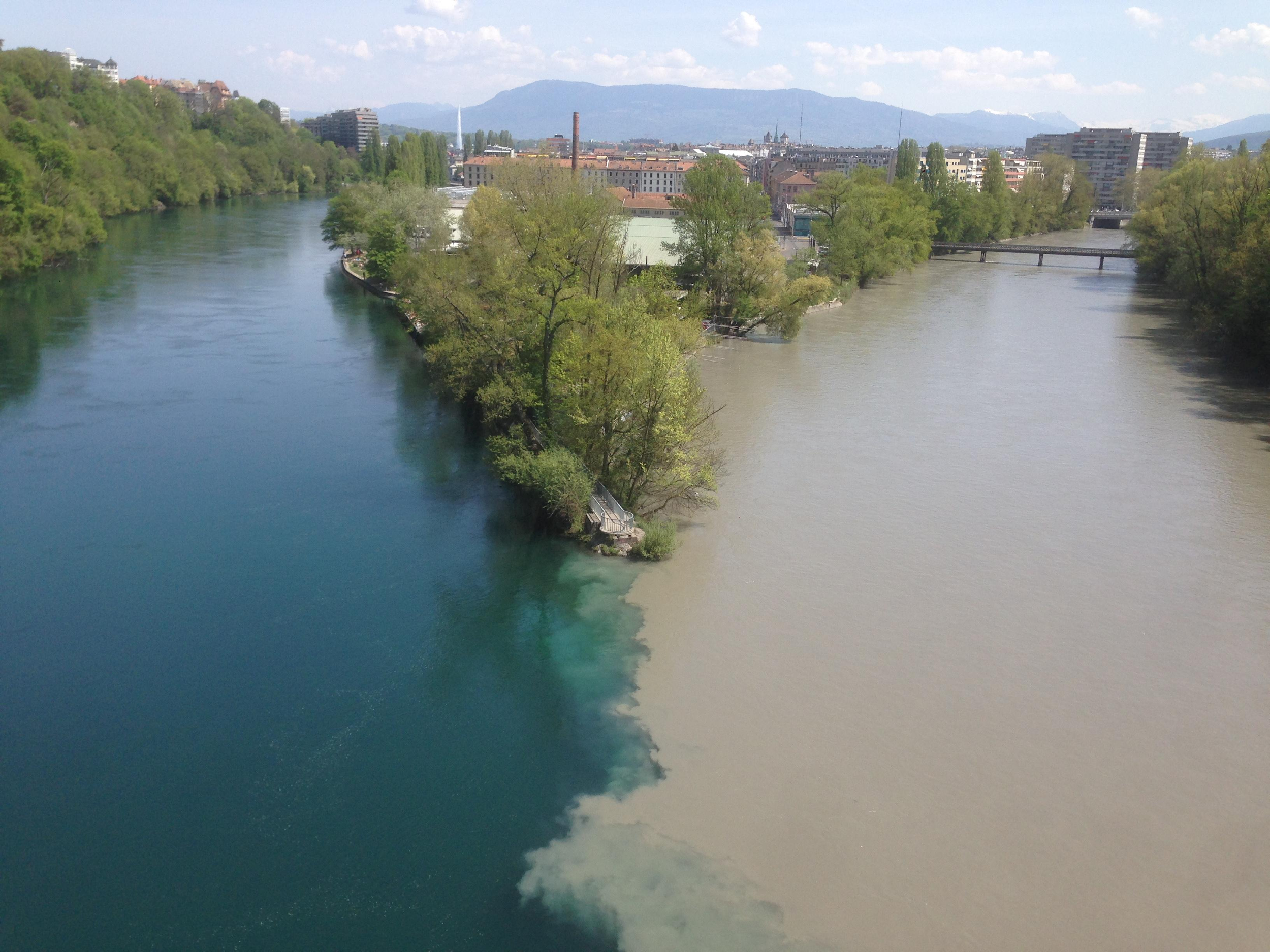 External
President Trump
Republicans
Conservatives
Fox News
Conspiracy theories
Hillary Clinton
Democrats
Liberals
CNN
2014
2021
2019
1989
2001
Racism
Gender inequality
Conspiracy theories
Leadership
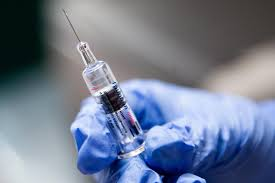 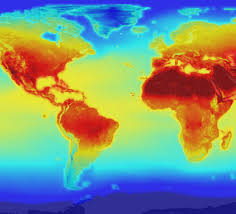 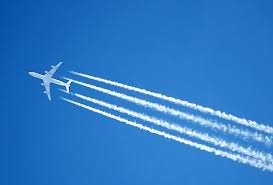 CONSPIRACY THEORIES
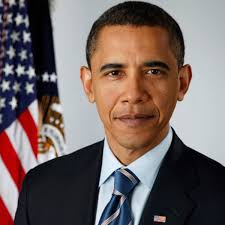 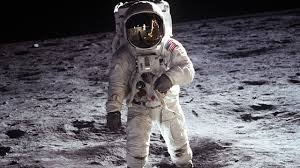 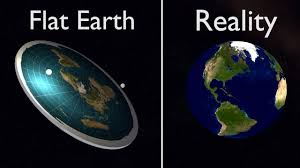 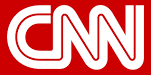 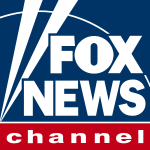 CNN was founded on June 1, 1980
CNN was the first TV channel to provide 24-hour news coverage
CNN was the first ALL news channel in the USA
The Persian Gulf war in 1991 was what pushed CNN past the “Big Three” (the major traditional commercial broadcast television networks in the USA- ABC, CBS, and NBC) because CNN was the only news outlet with the ability to communicate from inside Iraq during the initial hours of the Coalition bombing campaign.
CNN was the first cable news channel to break the news about the September 11th attacks.
2016 was CNN’s most watched year due to live coverage of the presidential election	
To accommodate its worldwide audience, CNN banned words and phrases like “foreign” and “here at home”
Time Warner brought CNN in 1996
Fox News was founded on October 7, 1996
Fox News is conservative
The creator of Fox News hired a Republican Party media consultant as the CEO, the position he held until 2016.
Fox News is the dominant subscription news network in the USA
“Fox News has been described as practicing biased reporting in favor of the Republican Party, George W. Bush and Donald Trump administrations, and conservative causes while slandering the Democratic Party and spreading harmful propaganda intended to negatively affect its members' electoral performances.”
Thank you for coming!
Contact us at:
youthprophecygroup@gmail.com
if you want notes, questions,updates or recordings.